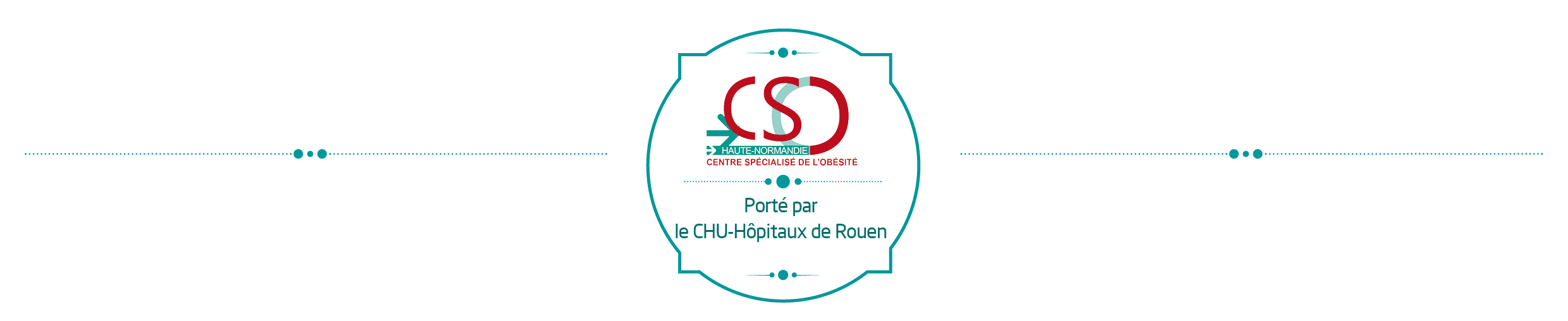 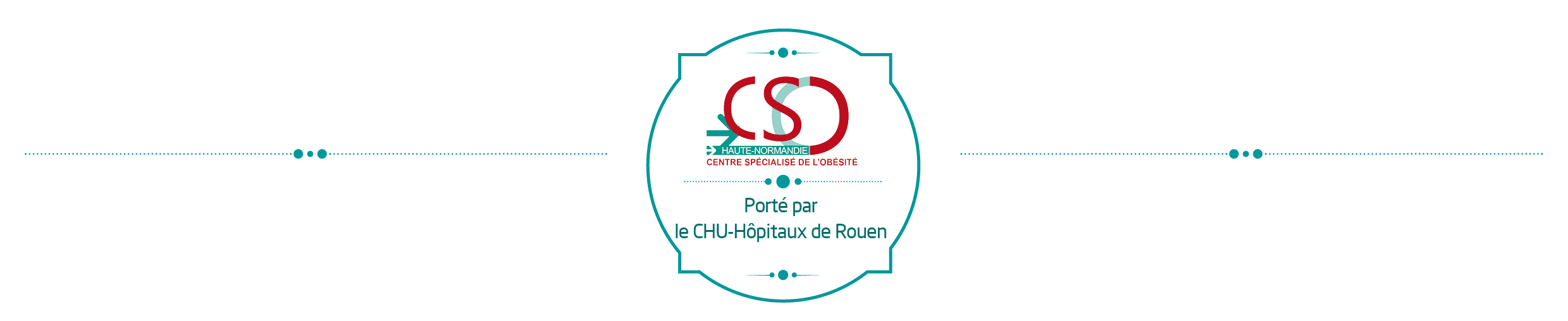 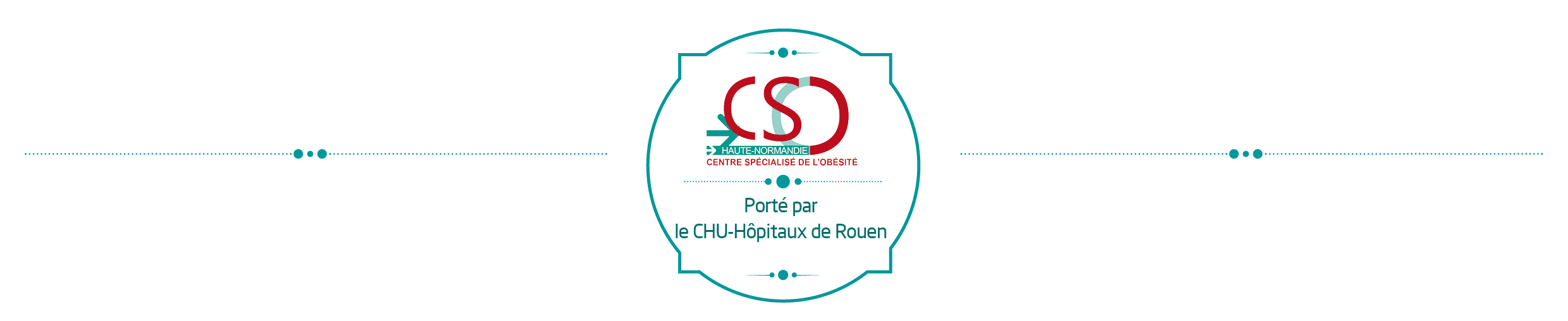 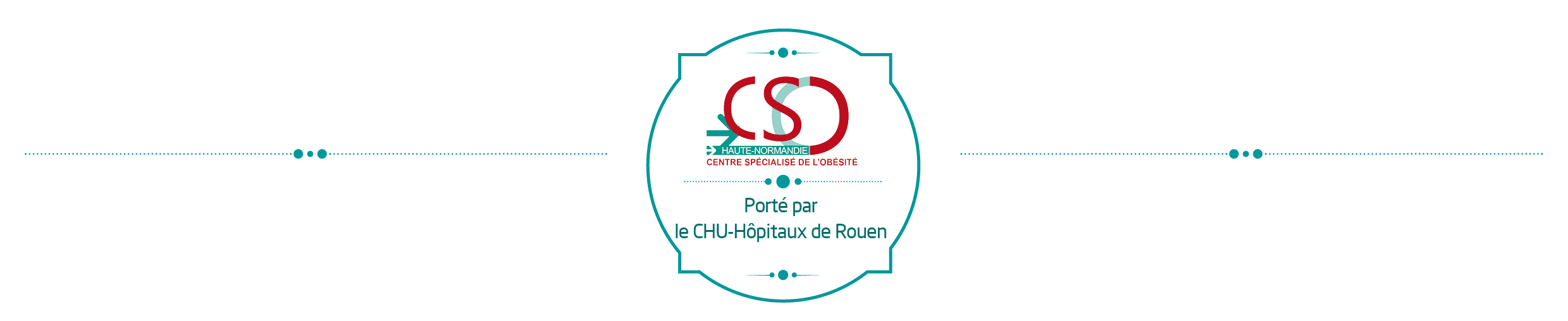 Bilan du CSO Haute-Normandie après 
4 ans de fonctionnement:
Partenariats, nouveautés, projets
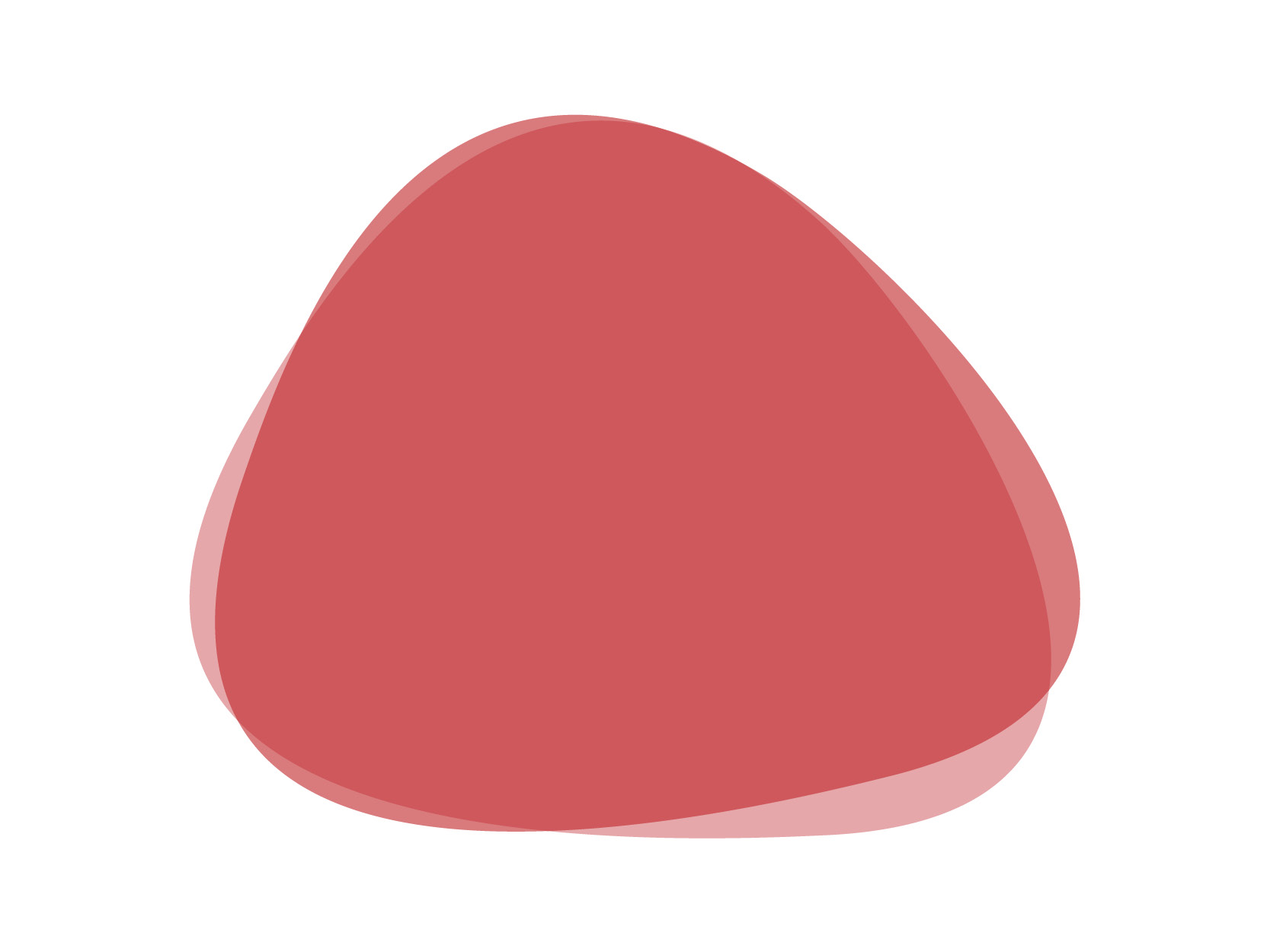 Equipe de coordination du CSO HN
Dr Vanessa Folope, médecin responsable
Mme Caroline Méret, diététicienne coordinatrice
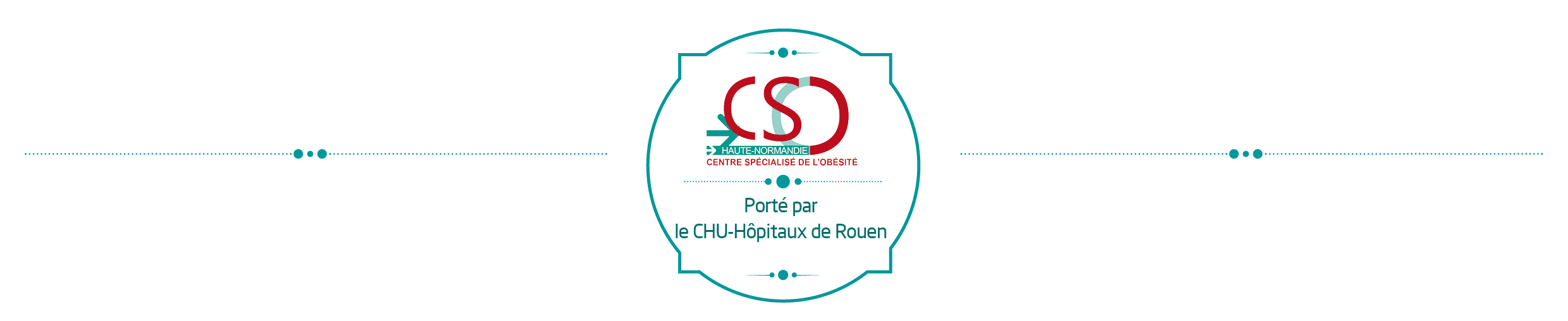 La filière
[Speaker Notes: 4ème région la plus touché – OBEPI 2012
Etude Constance 2015: obésité toujours en progression]
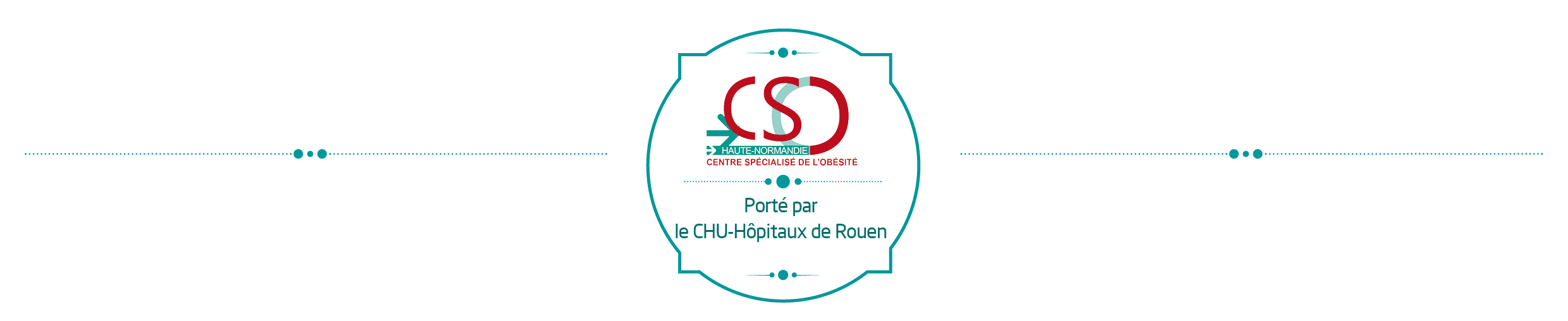 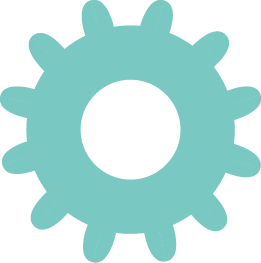 Les missions du CSO HN:


1. Prise en charge pluridisciplinaire des situations complexes d’obésité au CHU de Rouen (centre de référence, niveau 3)

2. Aide à la structuration de l’offre de soins pour la prise en charge  régionale de l’obésité (partenariat)

3. Animation de la filière de soins régionale
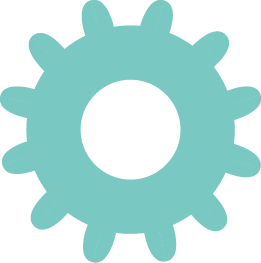 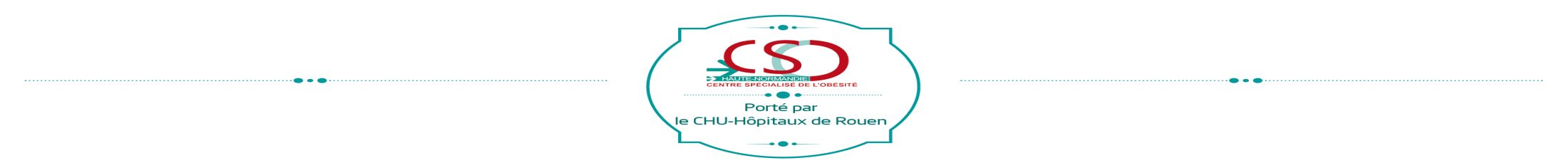 1. Prise en charge pluridisciplinaire des situations complexes d’obésité au CHU de Rouen (centre de référence, niveau 3)
Création de la Sous commission obésité du CLAN en 2013
	-> Réflexion active avec les différents services et directions du CHU sur:
		- PEC globale du patient obèse: kit linge grande taille, formation 		du personnel (bienveillance et manutention), matériels adaptés,…
		- Transport bariatrique, 
		- Matériel bariatrique: mise en place d’une procédure « Obésité » 		et équipement des services de soins par du matériel bariatrique
		- PEC du personnel en situation de surpoids ou d’obésité: 			consultation, formation et projet « pack Work and Health »

Projet UTAN: Unité de Traitement Ambulatoire de Nutrition (présentation par le Dr FOLOPE)

Programme OBEFAM à destination des familles atteintes d’obésité
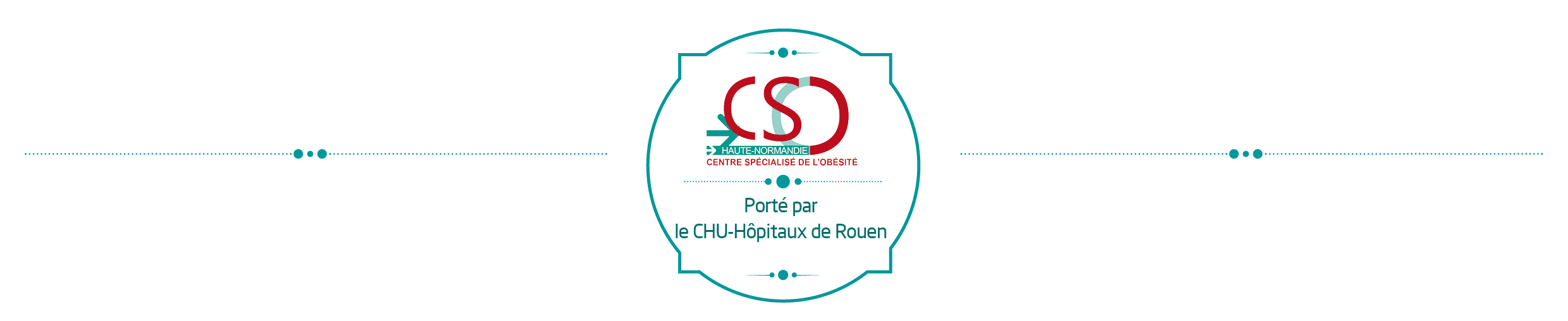 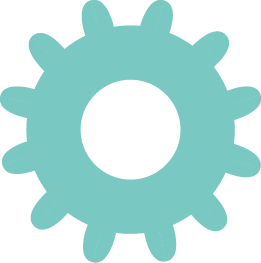 2. Aide à la structuration de l’offre de soins pour la prise en charge  régionale de l’obésité
Formalisation de Partenariats:

Objectif : travailler ensemble!


Mieux identifier la filière régionale de prise en charge de l'obésité adulte et pédiatrique 

Faire (re)connaître la filière auprès des acteurs de santé et des patients

Harmoniser les pratiques
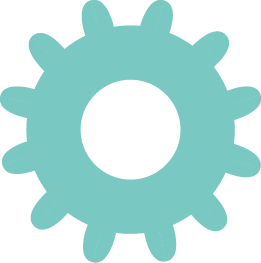 [Speaker Notes: Hypnose: somnolence, rêverie –> conscience modifiée
Pas de perte de contrôle]
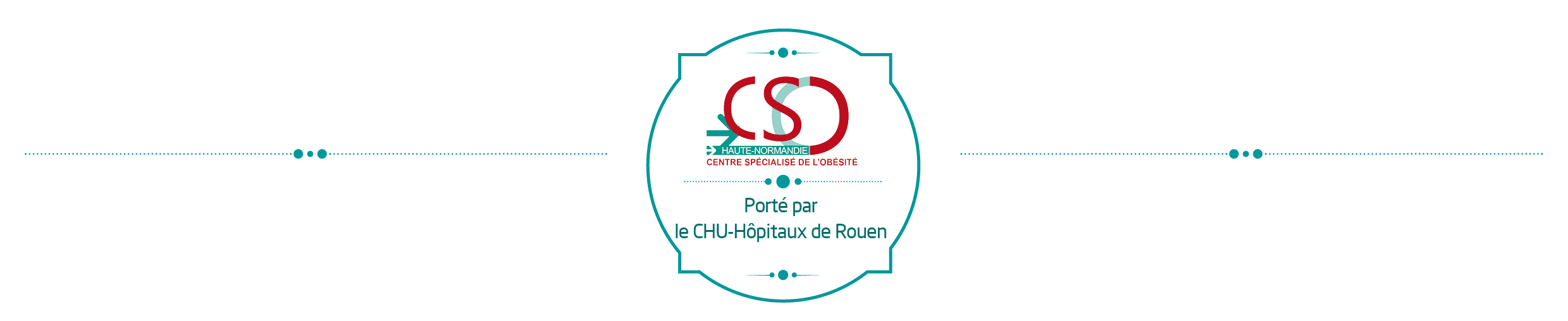 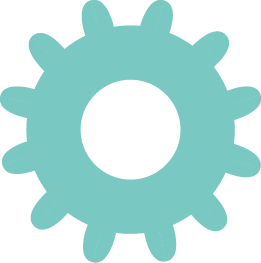 2. Aide à la structuration de l’offre de soins pour la prise en charge  régionale de l’obésité
Intérêt du partenariat:


Visibilité régionale (site internet, communication du CSO,…)

Accès aux formations CSO (tarifs préférentiels en négociation)

Echange avec l’équipe du CSO et les autres partenaires (Newsletter, groupes de travail, RCP régionale)

Aide/expertise à la formation de projets
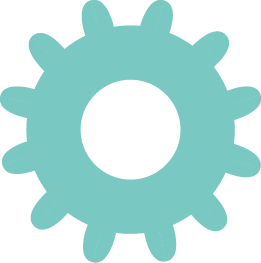 [Speaker Notes: Hypnose: somnolence, rêverie –> conscience modifiée
Pas de perte de contrôle]
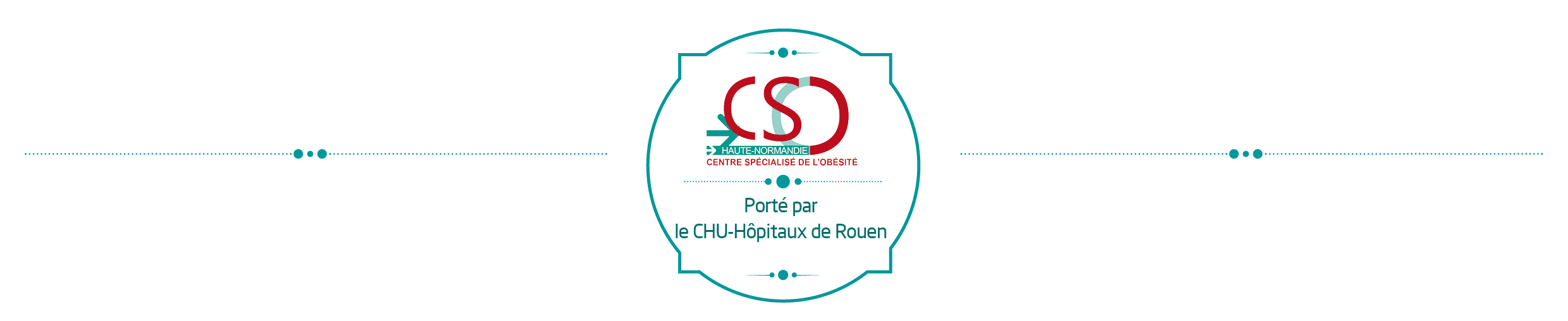 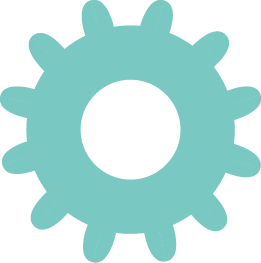 2. Aide à la structuration de l’offre de soins pour la prise en charge  régionale de l’obésité
Partenariats
ADAPT
15 Partenariats avec des établissements hospitaliers
Répartis sur la région:

12 pour la PEC adulte
3 pour la PEC pédiatrique
CHI Elbeuf
GHH
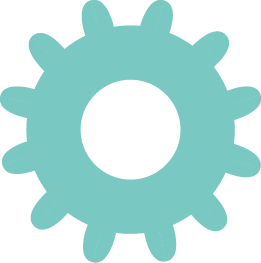 Clinique Saint-Hilaire
Clinique du Cèdre
SSR Caux-Littoral
Clinique de l’Abbaye
Clinique du Château Blanc
HPE
Hôpital du Belvédère
Clinique Mathilde
Hôpital de la Musse
SSR Les Jonquilles
Hôpital de la Croix Rouge
CHI Eure-Seine
[Speaker Notes: Constat d’échec en utilisant juste notre savoir -> formation initiale insuffisante
Besoin de s’adapter à chacun -> Pas une mais plusieurs obésités
Besoin de comprendre la/les causes de l’obésité -> obésité symptôme? Quelle fonction pour quelle protection?
Besoin d’outils pour accompagner  -> formée à l’ETP, l’entretien motivationnel, …. Mais besoin d’avoir un panel d’outils diversifiés pour s’adapter

Projet de programme d’HDJ thérapeutique innovant au CHU de Rouen -> rencontre avec Régine Picamoles lors des journées CSO psy en 2016
Formation à l’hypnose Ericksonienne proposée en mars 2017]
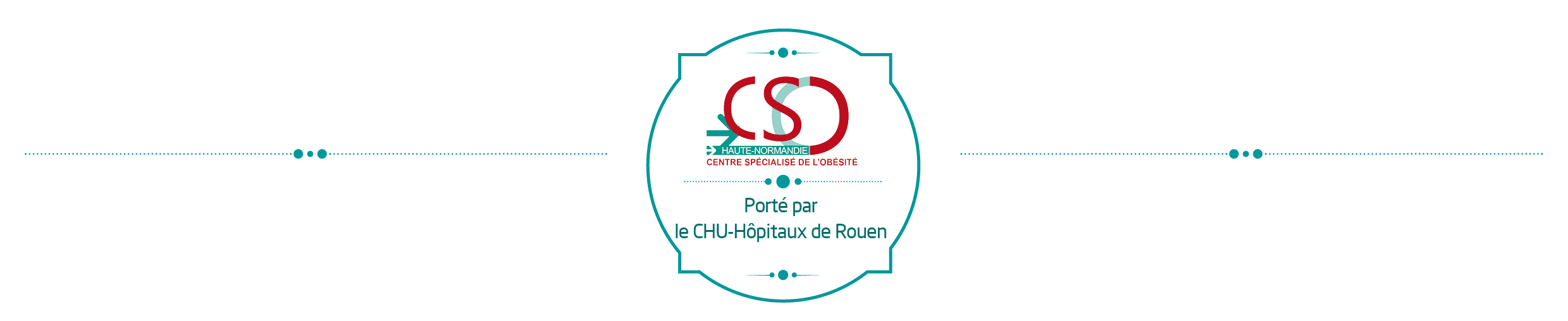 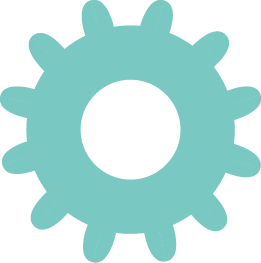 2. Aide à la structuration de l’offre de soins pour la prise en charge  régionale de l’obésité
Partenariats:

Ouverture aux professionnels de santé libéraux depuis 2017:

3 demandes en cours de formalisation

N’hésitez pas à faire votre demande!

caroline.meret@chu-rouen.fr
vanessa.folope@chu-rouen.fr
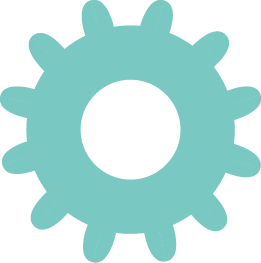 [Speaker Notes: Hypnose: somnolence, rêverie –> conscience modifiée
Pas de perte de contrôle]
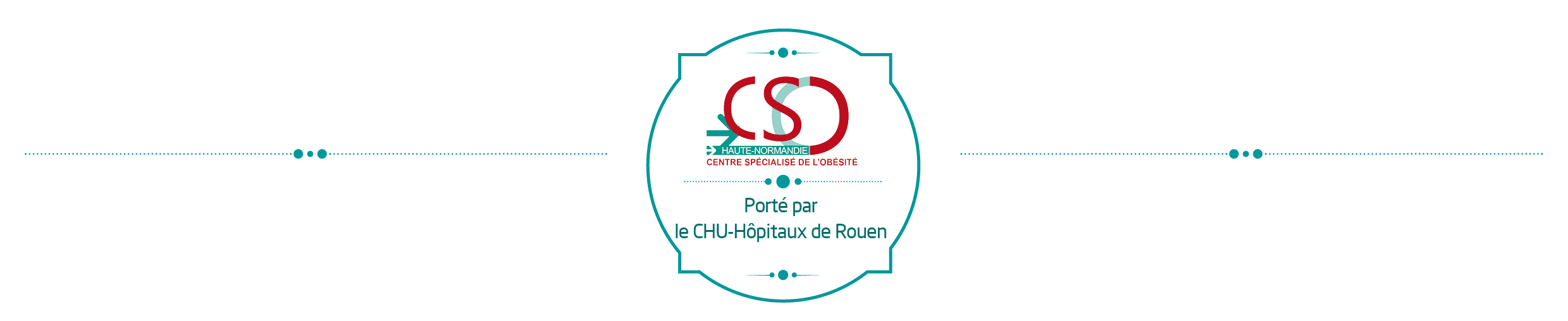 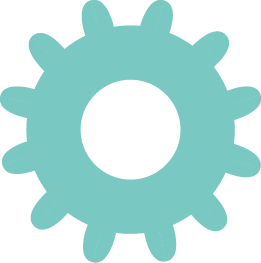 3. Animation de la filière de soins régionale
Site internet du CSO HN : https://csohn.chu-rouen.fr/

	- Actualités

	- Recommandations nationales (HAS) sur les différentes prises en 	charge de l’obésité

	- Présentation du centre de référence 

	- Présentation des partenaires

	- Formations CSO

	- Témoignages de patients
	
	- …
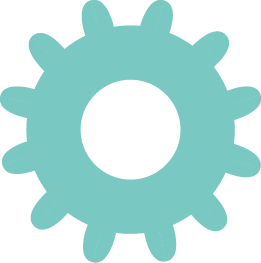 [Speaker Notes: Hypnose: somnolence, rêverie –> conscience modifiée
Pas de perte de contrôle]
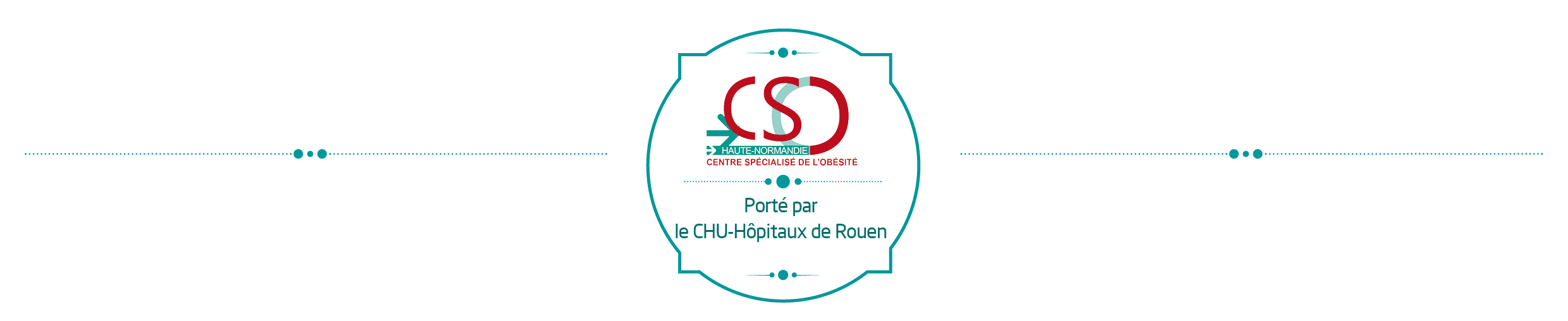 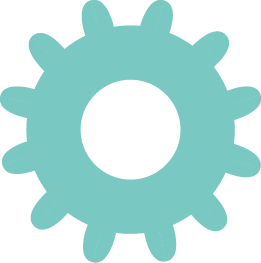 3. Animation de la filière de soins régionale
Formations CSO: 

	- Patients obèses: du changements de nos regards à 	l’amélioration de nos pratiques -> ouvert à tous!

	- Journée de sensibilisation à l’obésité à destination des clubs 	sportifs

	- Journées de formation professionnelles  (diététiciens, 	psychologues)

	- Rencontres régionales annuelles: obésité, tous concernés!
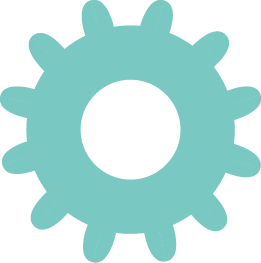 [Speaker Notes: Hypnose: somnolence, rêverie –> conscience modifiée
Pas de perte de contrôle]
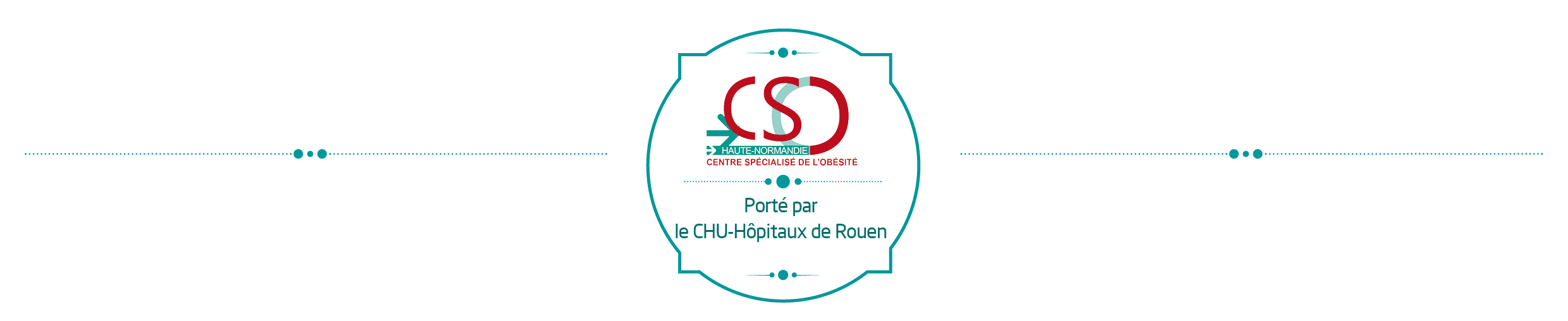 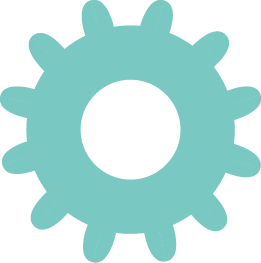 Merci de votre attention!
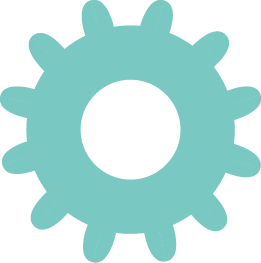